A Success story of Mimi
I’m not ready for this job!
Yey! I got a job!!!
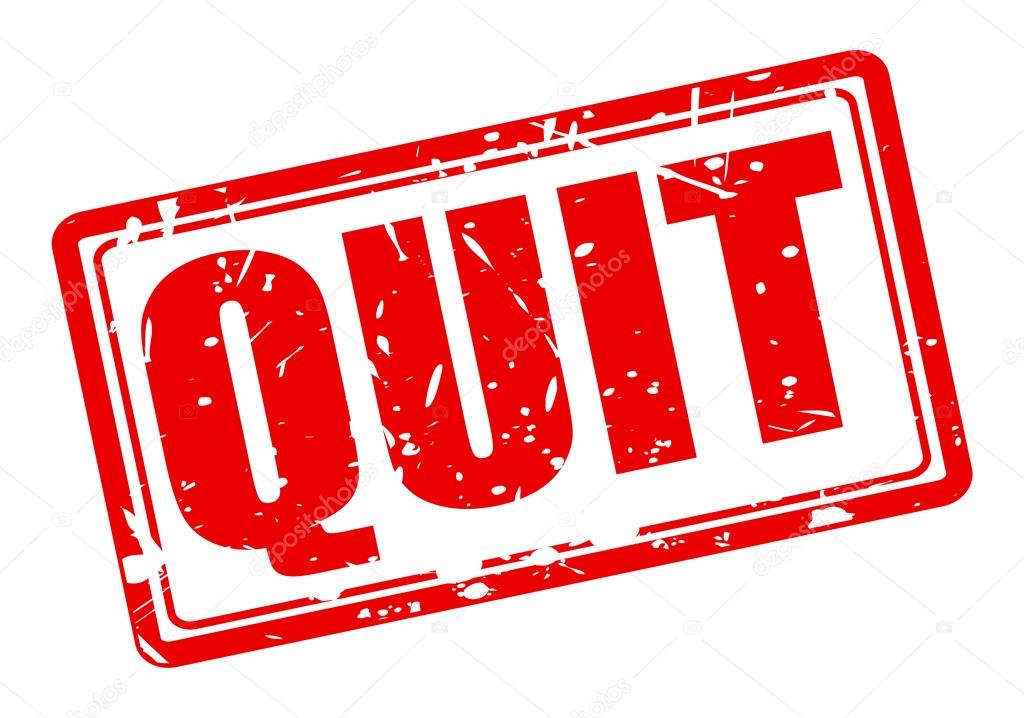 Company A
Mimi
Mimi
I don’t know what to do!
Let’s try another one!
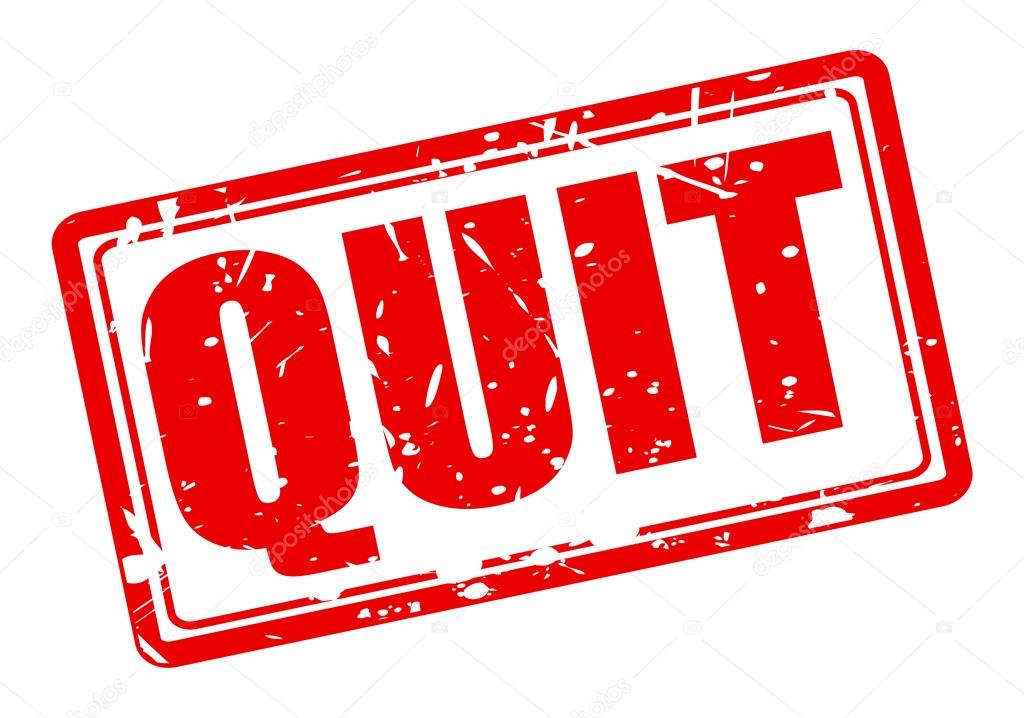 Mimi
Company B
Mimi
I’m not ready nor able to do it!...
Maybe another?
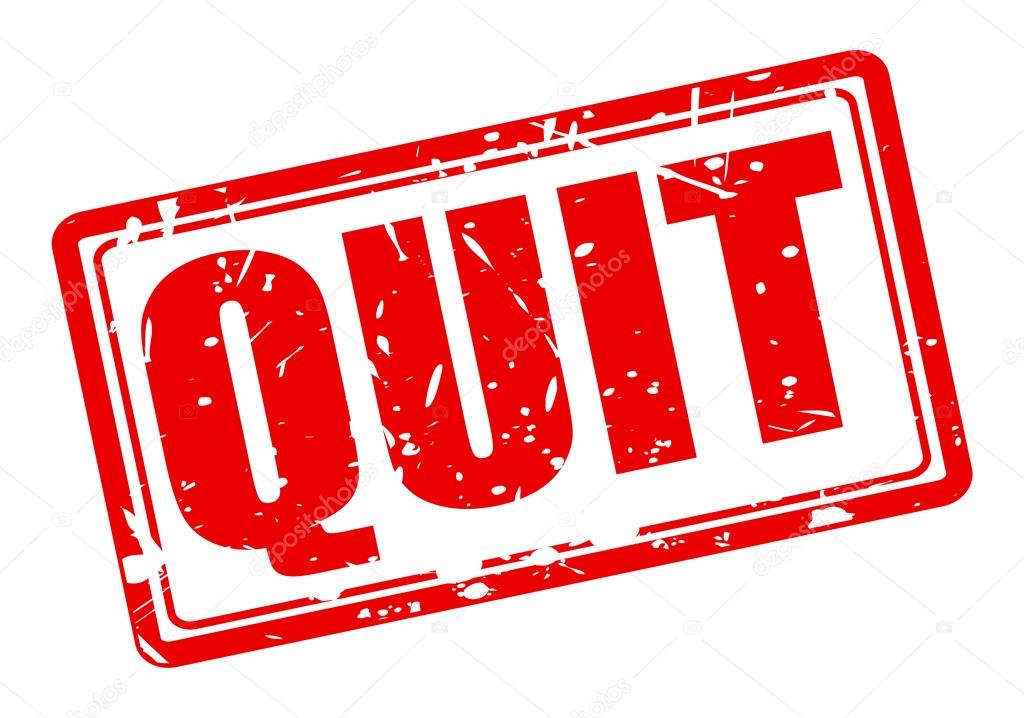 Mimi
Company C
Mimi
After several times…
Yey! This is it!!!!!!
I hope this is the one!
Mimi
Mimi
Company H
20 years later…
After a number of problems at the beginning, 
I finally found a job that I liked.
After a number of problems at the beginning, I finally found a job that I liked.
SUCCESSFUL
CEO
Mimi
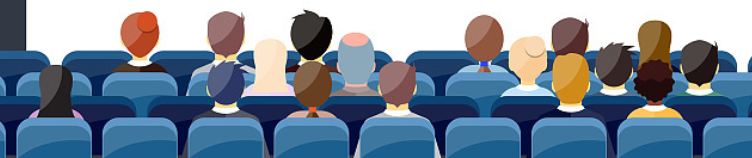 From now on, this line of bags will be called “mimi”!
From now on, this line of bags will be called “mimi”!
SUCCESSFUL
CEO
Mimi
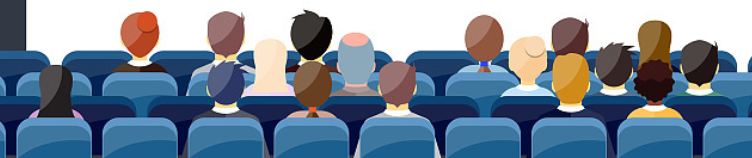 Including the shape of the bag, I only used squares, triangles and circles.
Including the shape of the bag, I only used squares, triangles and circles.
SUCCESSFUL
CEO
What are the special features of the bag “mimi”?
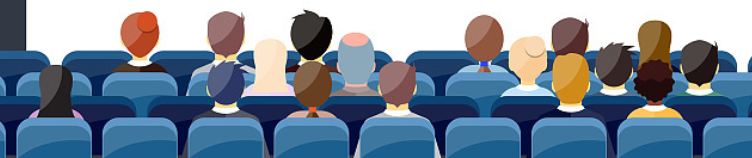 Mimi
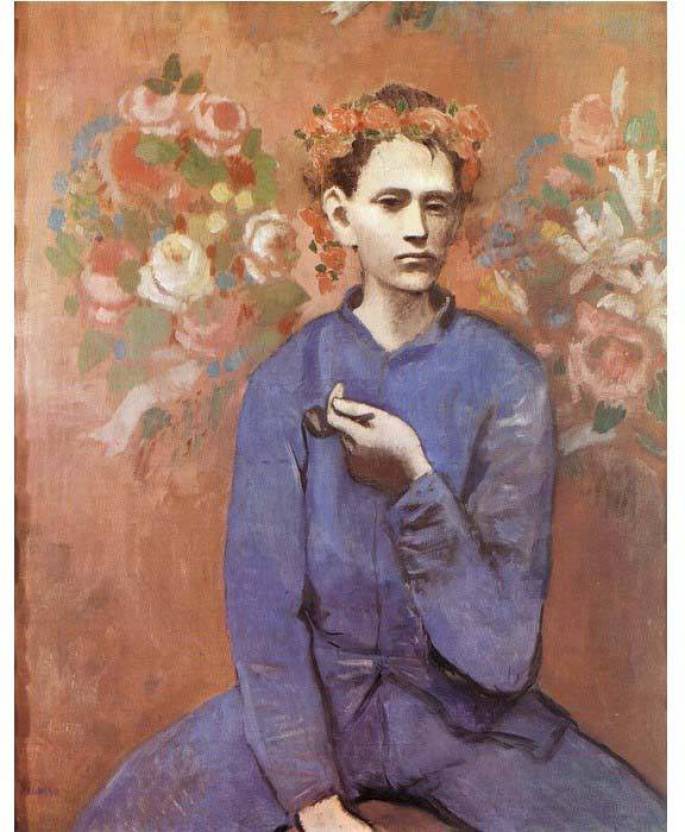 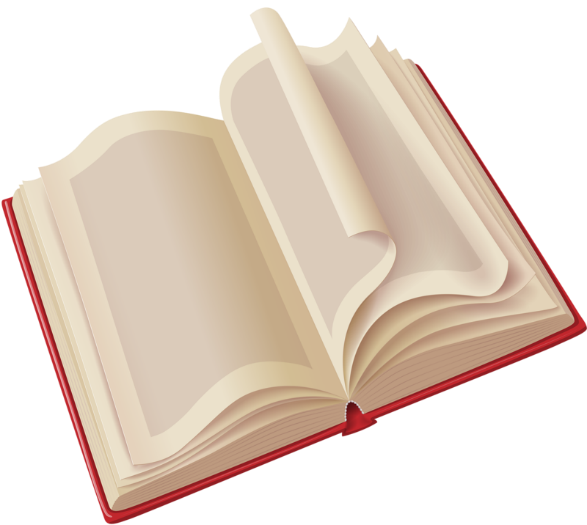 100 years later…
SUCCESSFUL
CEO